Securing Adequate Legal Defense in Proceedings under International Investment Agreements
Brooke s. guven
Columbia center on sustainable investment
April 21, 2020
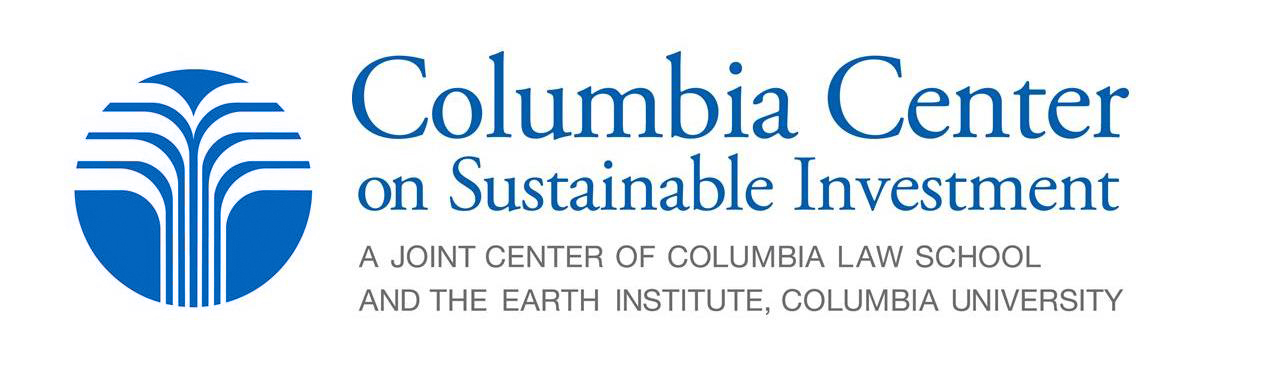 [Speaker Notes: Hi, I am Brooke Guven with The Columbia Center on Sustainable Investment. CCSI is a joint center of Columbia Law School and the Earth Institute at Columbia University in New York. Our mission is to develop practical approaches for governments, investors, communities and other stakeholders to maximize the benefits of international investment for sustainable development. 

CCSI is participating as an observer organization to support the work being done by Working Group III.

We were commissioned by the Ministry of Foreign Affairs of the Netherlands to conduct a scoping study assessing hurdles experienced in ensuring adequate legal representation in proceedings under international investment agreements

This presentation is intended to briefly describe the study and our findings.]
Scoping Study Available On WGIII Website
Working Paper 196 (Submission from the Governments of the Netherlands, Peru, and Thailand) 
Executive Summary will be available in all UN languages
Full Scoping Study is available in English
[Speaker Notes: The study was submitted to the Secretariat by The Netherlands, Peru, and Thailand and is now available on the Working Group III website as Working Paper 196. The executive summary will be translated into all UN languages while the full study is available in English.

In this study we use the term “Assistance Mechanism” rather than advisory center to indicate that a variety of models may be developed, and each may respond to different kinds of challenges and advance different kinds of objectives. 

The study does not advocate for a specific model of assistance mechanism but sets forth issues, evidence, lessons learned, and a variety of potential solutions that may be developed to respond to specific capacity challenges.]
Interviews Conducted for Scoping Study
Government officials (of all World Bank Group economic development levels)
Individuals who have experience establishing or working for existing or attempted Assistance Mechanisms
Individuals who have experience working for arbitral institutions
Academics who have written or advised states on international investment law
Private practitioners
Representatives of civil society organizations
Representatives of private sector multinational investors
[Speaker Notes: Our approach to the scoping study was to conduct desk-based research as well as interviews with: 
government officials; 
individuals who have experience establishing or working for existing or attempted Assistance Mechanisms; 
individuals who work with arbitral institutions; 
academics; 
private practitioners; 
Civil society; and 
Representatives of corporations. 

Interviewees were asked to share their experiences and ideas relating to capacity challenges and how an assistance mechanism could or should address those challenges.]
Issues Addressed in Scoping Study
Capacity challenges: What kind of capacity are states seeking? 
Lessons learned: Previous attempts to establish an international investment law advisory center 
Models: What could an investment law assistance mechanism look like? 
Cross-cutting themes: Key issues that policy-makers should consider
Investors: As assistance mechanism beneficiaries
Annex A: Consultation protocol
[Speaker Notes: The issues set forth in the scoping study include discussions of: 
Capacity challenges identified during consultations;
previous attempts to establish an investment law advisory center;
Models of assistance mechanisms that may be considered for an investment law assistance mechanism;
Cross-cutting issues that emerged that are important for policy-makers to consider regardless of the form that an assistance mechanism may take; and
The particular issues faced by investors,.

This presentation will roughly follow that order. Out of necessity I will be rather brief today but I direct everyone to the scoping study itself for much greater detail on the issues that I will now discuss.]
Capacity Challenges Considered in Scoping Study
Policy-making and Pre-dispute Management
Investment policy-making
Treaty negotiation 
Domestic implementation
Dispute prevention 
Ongoing treaty management 
Pre-dispute management
Dispute management
Case Staffing 
Anticipating and potentially resolving disputes
Appointing Arbitrators
Dealing with uncertainty and ambiguity 
Working with experts
Discovery and information management
[Speaker Notes: Notably, our consultations revealed that concerns about participation in the investment law system are much more fundamental than only the financial costs, although that concern is also significant.

Based on the wide range of challenges articulated to CCSI during our consultations, the study considers in-depth the different challenges that states experience in each of these phases of the investment policy process that are listed on the screen. 

It also considers whether and to what existing assistance mechanisms are already filling certain capacity gaps in those areas.  

So for example, investment policy-making, states struggle to effectively engage in the many fora in which investment policy issues are being discussed and advanced (e.g. UNCTAD, OECD, UNCITRAL, Financing for Development agenda, investment facilitation in the WTO, and regional institutions). The hurdles experienced are not limited to financial and human resources but also include the formation of cross-government strategies and communication channels at the domestic level. 

The study then describes work in this area, that existing assistance mechanisms, here including UNCTAD, the OECD and the World Bank, among others, are doing to assist states in these areas.

By comparison, other areas, such as treaty negotiation, domestic implementation, dispute prevention, ongoing treaty management and predispute management have relatively little existing support.]
ISDS Case Staffing
Select capacity challenges
How states wish to internally staff depends on frequency of ISDS claims
Three models: 
Hybrid (internal staff; outside counsel)
In-house staff
Outside counsel 
Few countries have a dedicated agency
How states address this issue
Some states feel compelled to hire the best counsel because officials and the state need to defend that choice in case of loss
Some states do not have or choose not to allocate funds to top counsel
Research suggests that developing countries are more willing to settle even unmeritorious claims
[Speaker Notes: Case staffing and procurement of outside counsel is obviously a large topic and it is considered in depth in the study.

The frequency of cases against a state is perhaps one of the most, if not the most, relevant question for understanding how they wish to staff defense of claim. 

The study discusses different ways in which states do so, in what circumstances they wish to bring more activities in-house and various hurdles to doing so, and different factors driving procurement of outside counsel.]
Previous Efforts to Establish an IIL Advisory Center
Key take-away:

 Do not underestimate large (e.g. financing) or small (e.g. location) policy differences and objectives among states as unanticipated differences of opinion can halt or stall efforts, even when the finish line seems near
UNCTAD-IADB-OAS-VCC
Union of South American Nations (UNASUR)
Australia-New Zealand and Association of Southeast Asian Nations (ANZ-ASEAN)
[Speaker Notes: The Scoping Study details three previous attempts to establish an advisory center in international investment law and discusses the lessons learned from these efforts.

Based on research and interviews with those involved in these efforts, a key take-away is that one cannot underestimate large policy differences but also seemingly small decisions as disagreements can halt any effort, even when it is very close to the finish line.]
Potential Models
[Speaker Notes: I’ll now move on to a brief overview of the different models that an assistance mechanism may take, each of which is discussed in much greater detail, using examples, in the scoping study]
Institutionalized, multi-service support including legal representation
Advisory Center on WTO Law (ACWL)
African Legal Support Facility (ALSF)
International Development Law Organization’s Investment Support Program for Least-Developed Countries (ISP/LDCs)
Capacity Building 
Negotiation Support 
Policy Advice
Legal Opinions 
Defense
[Speaker Notes: One model we analyze is that providing institutionalized, multi-service support, including legal representation. Such a model may include services such as capacity building, negotiation support, policy advice, legal opinions, or representation in proceedings. 

Examples of this model that are considered include: 
Advisory Center on WTO Law;;
The African Legal Support Facility; and
IDLO’s investment support program for LDCs.


I will speak a bit more in-depth on the ACWL model, which is the only one that is structured to provide direct legal representation to government clients using its own in-house legal counsel, and has an excellent representation in the trade field.]
ACWL – Overview of Activities
[Speaker Notes: The ACWL provides support in a number of ways. It offers:
Reduced-cost direct assistance;
Provision of private counsel at pre-set rates in some contexts;
Free training;
Free legal opinions; 
Secondments to government lawyers; and
And it has a fund for use of expert witnesses.

The table on this slide, which is in the report and from an ACWL annual report, helps illustrate the quantity and breakdown of activities: e,g., in 2018, it received 5 new requests for assistance and was handling 17 disputes at various phases]
ACWL – Fees and costs for assistance in WTO disputes
Hourly and maximum total charge to complainants and respondents in WTO panel proceedings
[Speaker Notes: Focusing on the dispute settlement role, the ACWL charges member users and LDCs a fee; the fee has a set hourly rate and a maximum fee cap per phase of the proceeding. This table shows the fee for panel proceedings. Each country category is based on a formula determined by the country’s economic profile.]
ACWL as a model? WTO and ISDS compared
WTO and ISDS disputes have similarities, but also differences, e.g., as shown in this table:
hourly and maximum total charges to complainants and respondents in WTO panel proceedings 
compared to ISDS proceedings
[Speaker Notes: One important consideration is whether handling WTO disputes is comparable to handling ISDS disputes, and if not, how should this inform an investment law assistance mechanism. There are some differences often noted - including that WTO disputes are state-to-state, and states can be both claimants and respondents. But another important question flagged to us by an interviewee who had worked in both systems, and that we dug into further, is whether WTO disputes and ISDS disputes are comparable in terms of the amount and nature of resources required. It seems like there are fundamental differences between these two systems.

In particular, the ACWL estimates each case will require a set number of hours and sets a corresponding maximum charge to users. The estimate for the number of person hours required for a WTO panel proceeding was, in 2018, 444 hours. With respect to ISDS cases, we found that it is actually difficult to gather data on hours required as the public portions of cost submissions generally do not provide the number of attorney-hours worked. We did, however, manage to locate that data in a couple of filings, which are listed here. The hours for two relatively recent ISDS disputes - each filed against Canada - were roughly 20,000. This also appears somewhat representative as the overall legal fees expended seem to track - potentially at the low end - average fees expended by respondent states in ISDS cases. 

The ACWL acknowledges that it does work beyond these capped hours, but the difference is an order of magnitude. At at this hour load, the ACWL is handling 5 new claims per year and 17 total cases at different phases.

We also discuss in the scoping study that ACWL was established to be self-sustaining after a period of time, operating based on income from a donor- and member-funded endowment, as well as from user fees. But that has not materialized; the ACWL needed, for instance, roughly 20 million of additional funds for the five-year period between 2017 and 2021. User fees for litigation have, on average, represented 4% of its annual revenues; and litigation occupies roughly 40-60% of its time. 

Key questions that should be asked if this model is to be considered in the context of ISDS are included in the scoping study

How many disputes would an ACWL-type ISDS assistance mechanism realistically be able to handle and at what cost to users and third-party funders? Would it be able to have a meaningful impact on the experiences of a significant number of states? If not, is this ok? Or should the scope of services be reduced, and be more focused, so as to reach a broader number of beneficiaries? These issues of possible scope of services and related funding needs are among the cross-cutting issues that apply to consideration of all potential models.]
Institutionalized, multi-service support (no legal representation)
International Organizations (UNCTAD, OECD, World Bank)
Arbitration Centers 
Academic institutions
Non-profit organizations
Capacity Building 
Negotiation Support 
Policy Advice
[Speaker Notes: A second model is that of institutionalized, multi-service support but this time not including legal representation. So one potentially offering services including capacity building, negotiation support, or policy advice. 

Examples of this kind of support provider include: 
International organizations (e.g. UNCTAD, OECD);
Arbitration centers;
Academic institutions; and
non-profit organizations.]
Financial and In-Kind Support
Permanent Court of Arbitration Trust Fund (available for ISDS claims before the PCA)
Trust funds used to support defense in other legal fields (e.g. International Criminal Court)
Market mechanisms (third-party funding, insurance, contingency fees)
Litigation/Arbitration Trust Funds 
Third-party Funding
Contingent Fee Representation
[Speaker Notes: Financial or in-kind support is another model detailed in the study.

This model includes:
Trust funds (e.g. Permanent Court of Arbitration Trust Fund.; 
Third Party Funding; and 
Contingent representation by law firms .]
Other models described in the Scoping Study
Pro-bono, ad hoc legal and expert support
IDLO ISP/LDCs
Intergovernmental Knowledge-Sharing Hubs
Discrete Capacity-Building Networks 
International Organizations
Arbitral Institutions
Academic Centers
Law Firms
Legal Assistance and Resource Clearinghouse
[Speaker Notes: Other models of assistance mechanisms are also described in more depth in the scoping study, including: 
Pro-Bono, ad hoc legal support;
Intergovernmental Knowledge Sharing Hubs
Discrete Capacity Building Networks; and 
A legal assistance or resource clearinghouse (a place where governments can go simply to understand the range of existing services available to them).]
Cross-cutting issues applicable to all models
Quality, reliability, reputation, trust
Funding and scope of services
Costs – who pays?
Conflicts of interest and tensions
Who benefits?
Location, staffing, remuneration
Long-term sustainability 
Institutionalized vs. Ad hoc
“Politics”
Intersection with other reforms
[Speaker Notes: Quality, reliability, reputation, trust was stated to be the key issue during our consultations. Interviewees stressed that there must be an alignment of interests between any assistance mechanism and the state, including but not limited to financial interests.
With respect to funding and scope of services, it seems likely that there will be a tradeoff between the depth of countries that can access services and the breadth of services that can be offered, and that both will be highly dependent on funding.
With respect to Costs of support and who bears them, a few models are explored, including where the Service provider pays (e.g. pro bono), the donor pays (e.g. development agencies), or the user pays (market or reduced fees). These can be used in combination
With respect to stakeholder conflicts of interest and tensions, different relationships between donors, support providers, client governments, private or government-owned investors, and other stakeholders will become more or less prevalent depending on the range of services provided by an assistance mechanism
The question of who should benefit from an assistance mechanism’s services is a critical question, and one that is closely tied to identified capacity concerns and the mechanism’s objectives.
The location, staffing, remuneration of a mechanism and its employees elicited many differences of opinion. The way in which one approaches these issues also depends on role of the mechanism - for example, if a mechanism is more involved in legal representation, it may make sense to place in a commercial hub such as Paris or DC, but the mechanism is then far removed from government clients. There were suggestions for a mechanism that may have multiple locations, with obvious cost implications. 
With respect to staff, there was a focus not only diversity in staff, but also on what staff would be appropriate.
The long term sustainability of a mechanism, and governments’ ability to rely on services was considered key.
The degree of institutionalization of a mechanism was also raised. For example, whether more informal networks should be given support for expansion rather than creating an entirely new institution.
“Politics” surrounding the creation or expansion of an assistance mechanism are also explored. 
Finally, policy-makers should bear in mind how the challenges that an assistance mechanism is intended to address intersect with other reforms. For example, other efforts to reduce costs or limit claims may address some of the issues that could be the subject of an assistance mechanism.]
Considerations around investors as beneficiaries
Nature and scope of concerns that an Assistance Mechanism is intended to address
Challenges that investors face when investing abroad
Options for addressing investor challenges
Strong differences of opinion on whether investors should be included as beneficiaries
[Speaker Notes: When thinking about investors as beneficiaries, issues to consider include: 
Whether and to what extent states wish to include investors as beneficiaries for all or only some service?
If SMEs were to benefit, what definition of SME should be used?
Other sets of threshold issues relate to the nature and scope of concerns that an Assistance Mechanism is intended to address the particular challenges that investors investing abroad face; and, more narrowly, what challenges SMEs face in the context of investor-state disputes
Whether and what policy and market interventions are appropriate
And finally a consideration of the cross-cutting issues I identified earlier as they relate to SMEs as beneficiaries.]
Thank you!
Brooke S. Guven
Columbia Center on Sustainable Investment
Brooke.Guven@law.columbia.edu
[Speaker Notes: Thank you very much.]